4年生算数立方体と直方体
面や辺の垂直、平行
[Speaker Notes: 問題を読みましょう。]
直方体の面と面の交わり方やならび方を調べましょう。
直方体の面と面の､垂直や平行の関係を調べよう。
となり合った面　　と面　　は、　垂直 であるといいます。
い
お
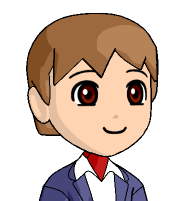 あ
え
う
お
か
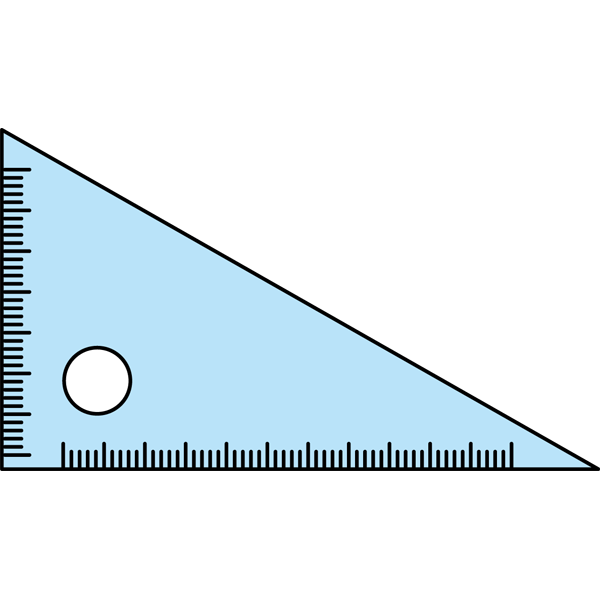 い
面と面が垂直であるとき、三角定規はどこに動かしても、面と面の作る角は９０度です。
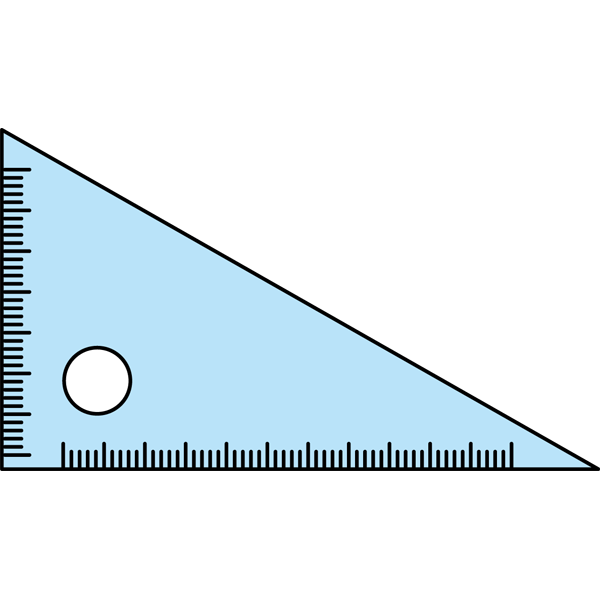 直方体の面と面の交わり方やならび方を調べましょう。
直方体の面と面の､垂直や平行の関係を調べよう。
むかい合った面　　と面　　は、 平行 であるといいます。
あ
い
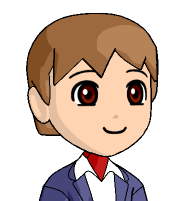 あ
え
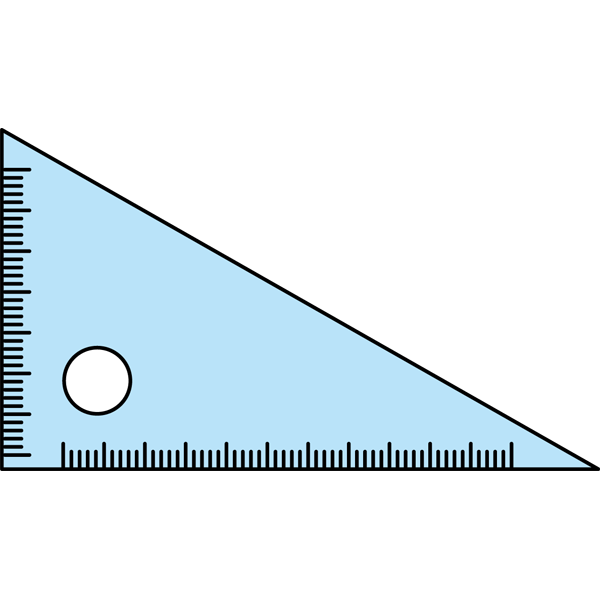 う
お
か
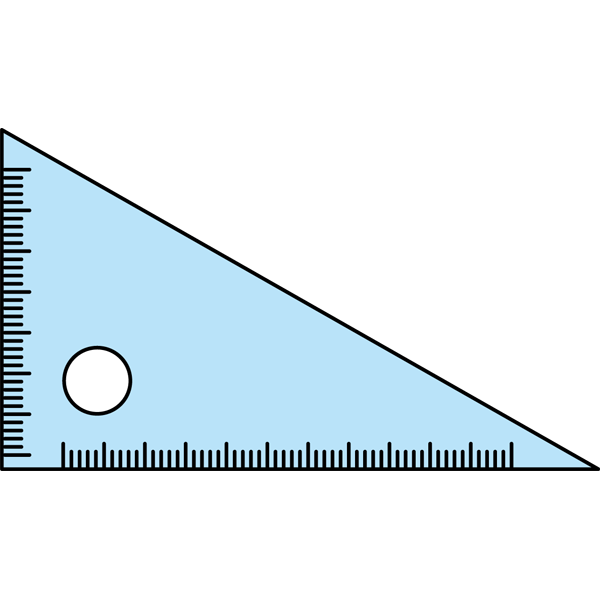 あ
い
上の面と下の面を取り出すと平行であることがよくわかります。
下じきと机の面で平行を表してみよう。
い
直方体の面と面の交わり方やならび方を調べましょう。
直方体の面と面の､垂直や平行の関係を調べよう。
面　　に平行な面はどれですか。
か
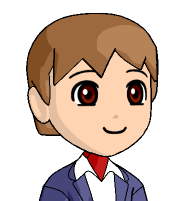 あ
え
う
お
か
え
い
か
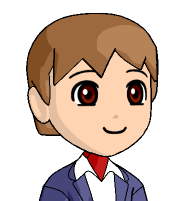 直方体には平行な2つの面が何組ありますか。
あ
え
あ
う
お
か
い
い
え
う
お
か
答え　　３組
直方体の面と面の交わり方やならび方を調べましょう。
直方体の面と面の､垂直や平行の関係を調べよう。
直方体の面と面でも、四角形の辺と辺と同じように
垂直 や平行の 関係 を考えることができるね。
あ
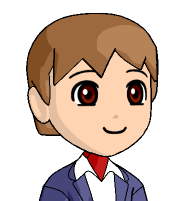 あ
え
え
う
う
お
お
か
か
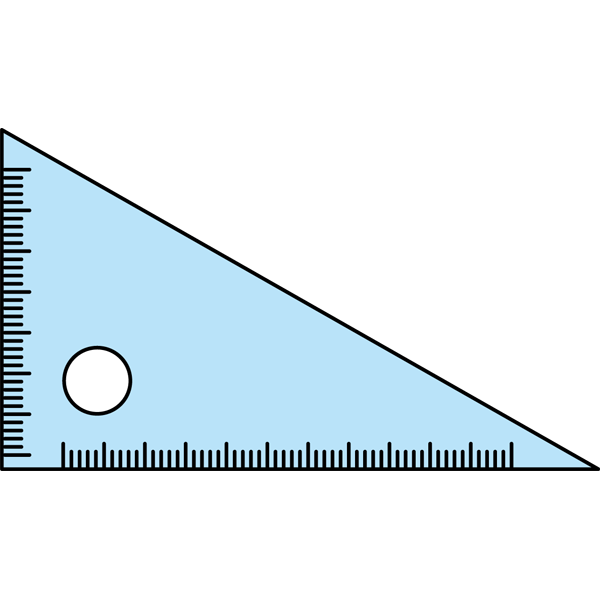 い
い